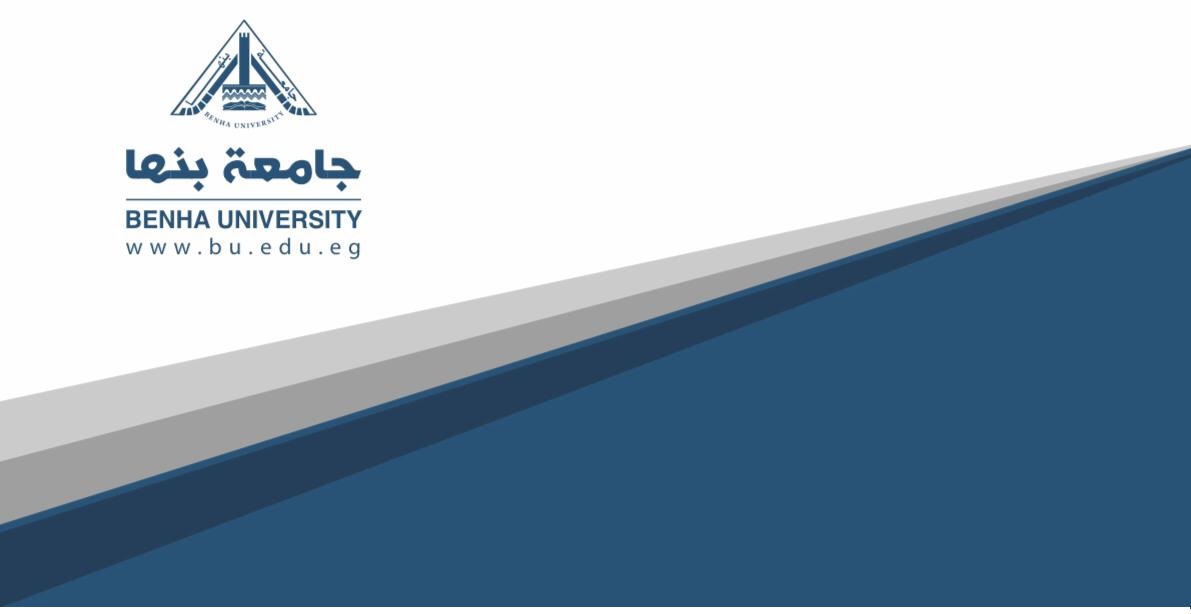 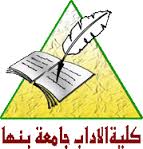 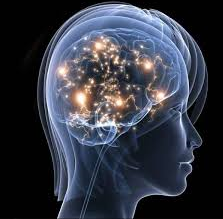 الطب النفسى
الفرقة الرابعة
د.أمنية خيرى
(*) الاضطرابات الانشقاقية والتحولية  (الهستيريا):
Dissociative and Conversion Disorders (Hysteria)
تعريف الهستريا:
تعرف الهستيريا على أنها مرض عصابي أولى ، يتميز بظهور علامات وأعراض مرضية بطريقة لاشعورية ، ويكون الدافع في هذه الحالة الحصول على منفعة خاصة أو جلب الاهتمام ، أو الهروب من موقف خطير، أو تركيز الاهتمام على الفرد كحماية له من الألم النفسي الشديد    وعادة ما يظهر هذا المرض في الشخصية الهستيرية ، التي تتميز بعدم النضوج الانفعالي مع القابلية للإيحاء ، ولا يعنى ذلك أنها لا تظهر في الشخصيات الأخرى ، بل وجد من خلال التجارب الإكلينيكية ، إن كل فرد مهيأ للأعراض الهستيرية تحت الإجهاد والشدة ، ولكن تختلف عتبة الفرد حسب استعداده الخاص ، وشدة الموقف .
الشخصية الهستيرية :
تنشأ الشخصية الهستيرية من تفاعل العوامل الوراثية والبيئية ؛ خاصة علاقة الفرد بالوالدين خاصة الجنس الآخر، وهذه الشخصية هي حصيلة التخلف أو الفشل في عملية النضوج الانفعالي  ولا نستطيع اعتبار هذه الشخصية مرضية في حد ذاتها  ولكنها اضطراب في الشخصية ، يجعل الفرد مهيأ أكثر من الشخصيات الأخرى لتكوين الأعراض الهستيرية، ومن الصعوبة أن نحدد مدى انتشار هذه الشخصية بين أفراد الشعب ، إلا من خلال الخبرة الإكلينيكية ، والتي يحتمل أن تكون حوالی ۱۰ ٪ ولو أنها بالطبع أكثر شيوعا بين النساء
وتتميز الشخصية الهستيرية بالآتي : 
(۱) عدم النضوج الانفعالی :
(۲) الانبساطية في المزاج :
وتعدد المعارف والصداقات ، وحب الاختلاط ، ولكن يتميز هذا التعدد کما سبق أن ذكرنا بالتغير  وعدم الثبات ، فعلى الرغم من كثرة هذه العلاقات إلا أنها سطحية  ولا تأخذ أبدا العمق الكافي للدراسة اللازمة .
(۳) القابلية للإيحاء :
وهي سرعة تأثر هذه الشخصيات بالأحداث اليومية والأخبار المثيرة وتفاعلهم القوي مع هذه المؤثرات، واهتمامهم بما قيل ويقال.
(4) الأنانية مع حب الظهور :
واستجلاب الاهتمام والمحاولات الدائمة لتكون محور الارتكاز، والنظر للأمور عامة بطريقة ذاتية
(5) عدم التحكم في الانفعال :
مما يجعلهم عرضة للذبذبات الوجدانية، والشحنات الانفعالية القوية من مرح وحماس ونشوة
(6) الاستفزاز الجنسي :
وهي لمحاولة الدائمة لهذه الشخصية لاسترعاء الانتباه الجنسي ، للجنس الآخر
(۷) القدرة على الانشقاق في الشخصية :
وذلك عند الحاجة ؛ إذ إنهم يمتلكون القدرة على الهروب من مواقف معينة، بالتحلل من شخصيتهم الأصلية، واكتساب شخصيات أخرى تتلاءم مع الظروف الجديدة
(۸) التكوين الجسمي للشخصية الهستيرية :
ويميل للنحافة وصغر الحجم وما يسمى بالتكوين الواهن ، ولكن ذلك لا يمنع ظهورها في التكوينات الجسمية الأخرى ، وتكثر نسبة هذه الشخصية في ذوی الذكاء المتوسط
(9) العمر:
تزداد الأعراض الهسترية في مراحل العمر المتطرفة ، فتكثر في الأطفال وفي سن البلوغ ؛ نظرا لعدم النضوج الكامل للجهاز العصبي ، وكذلك تزيد نسبتها في الشيخوخة عندما يبوأ الجهاز العصبي في الضمور
أسباب الهستيريا :
بنيت نظرية التحليل النفسي على أساس دراسة حالات الهستيريا ، وفهم الميكانزمات اللاشعورية المؤدية لهذا المرض ، وتأثير الطفولة في تكوين الشخصية المصابة بهذا المرض ، والأثر القوي للمرحلة النمائية واضطراب الموقف الأوديبي
المنحى الفسيولوجي: فقد أوضح العلماء السوفييت وخاصة بافلوف وسيشنوف ، أن هؤلاء المصابين بالهستيريا يتميزون عن غيرهم بوجود قشرة مخية ضعيفة   والقشرة المخية تقوم بدور مهم في كف وإحباط وتنظيم مراکز تحت القشرة في المخ